Unleashing the Power of Toxipure: Your Path to Sustainable Weight Loss
Toxipure weightloss supplement
Introduction
Welcome to the world of Toxipure: A Natural Weight Loss Solution.
Today, we delve into the transformative power of Toxipure in achieving sustainable weight loss goals.
👉🏾
👉🏾
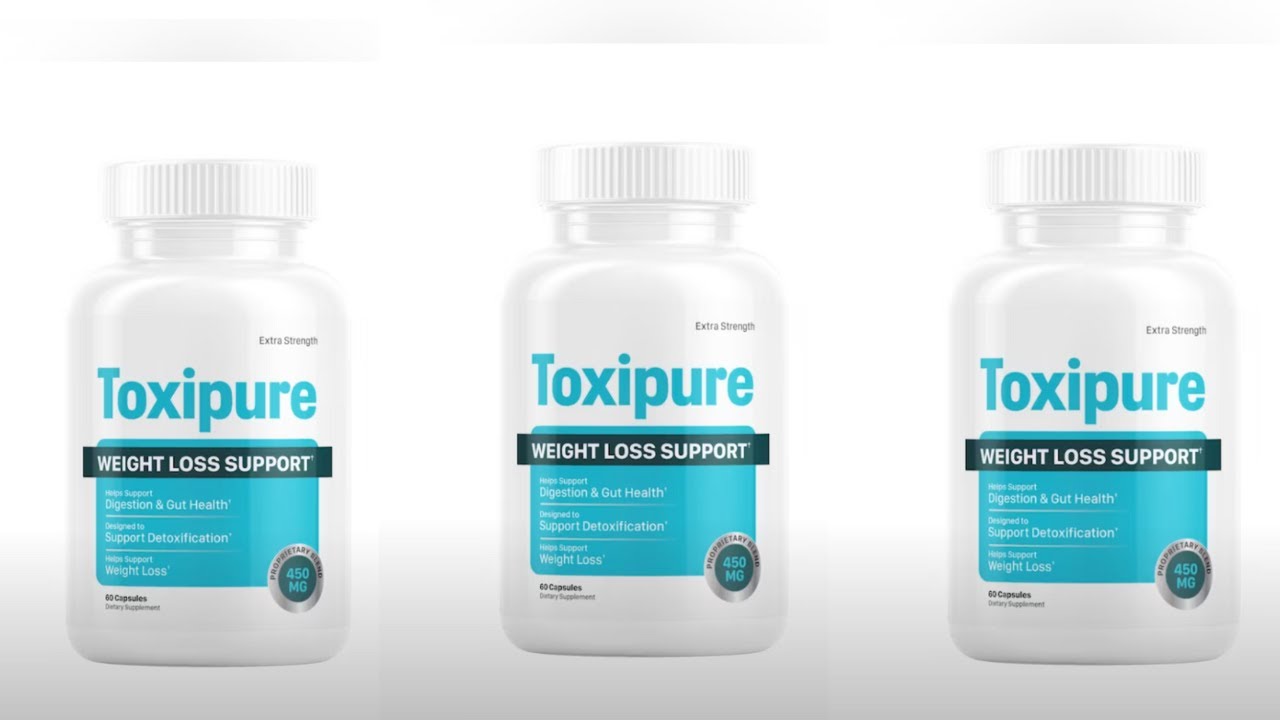 Understanding Toxipure
Toxipure: Your ally in the journey towards a healthier you.
Renowned for its natural composition and efficacy in supporting weight loss.
Emphasizes on healthy metabolism, curbing cravings, and hunger.
👉🏾
👉🏾
👉🏾
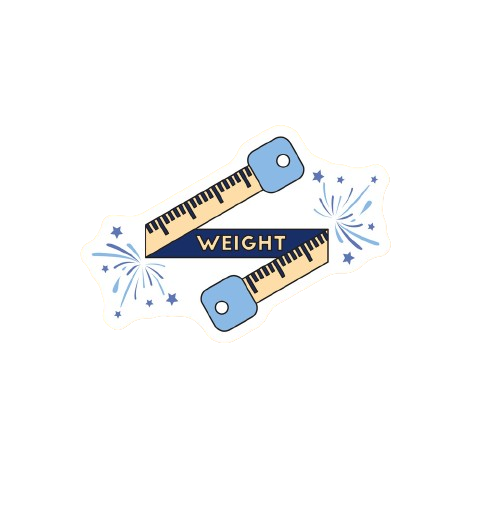 Key Benefits of Toxipure
Enhances the body's fat-burning process.
Optimizes insulin levels for improved metabolic health.
Facilitates sustainable weight loss without compromising on well-being
👉🏾
👉🏾
👉🏾
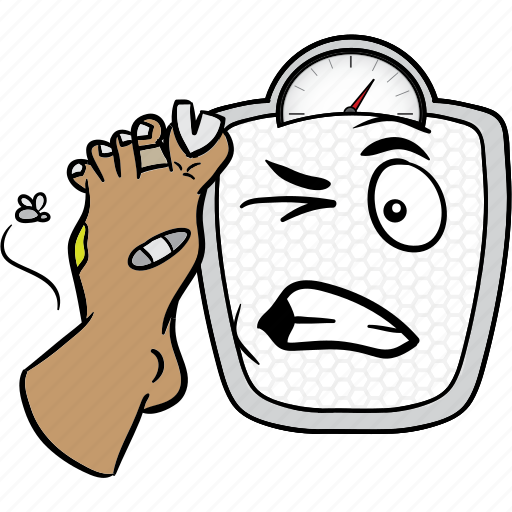 The Science Behind Toxipure
Toxipure's formulation is backed by scientific research.
Ingredients carefully selected for their synergistic effects on metabolism and satiety.
Provides a holistic approach to weight management.
👉🏾
👉🏾
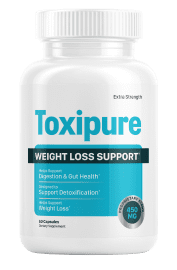 👉🏾
How Toxipure Works
Targets metabolic pathways to accelerate fat burning.
Suppresses appetite and reduces cravings for unhealthy foods.
Supports balanced insulin levels for better energy utilization.
👉🏾
👉🏾
👉🏾
Toxipure in Action
Real-life testimonials showcasing successful weight loss journeys with Toxipure.
Illustrations of improved metabolic health and reduced waistlines.
👉🏾
👉🏾
Integrating Toxipure into Your Lifestyle
Simple tips for incorporating Toxipure into your daily routine.
Emphasize the importance of a balanced diet and regular exercise.
👉🏾
👉🏾
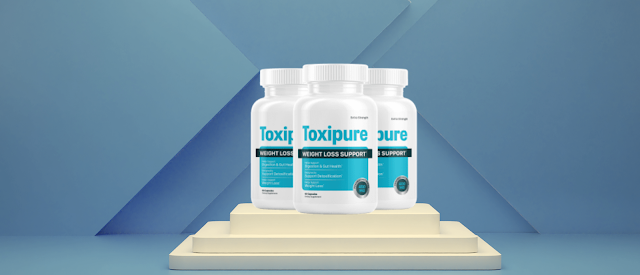 Safety and Side Effects
Toxipure is crafted from natural ingredients, minimizing the risk of adverse effects.
Consultation with healthcare professionals recommended for individuals with specific health concerns.
👉🏾
👉🏾
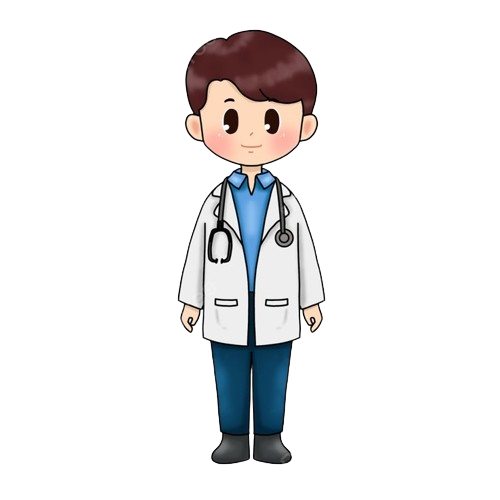 Conclusion
Toxipure: A natural, effective, and safe solution for sustainable weight loss.
Empower yourself with Toxipure and embark on a journey towards a healthier, happier you.
👉🏾
👉🏾